Yidian Chen(陈亦点)
School of Physics, Hangzhou Normal University
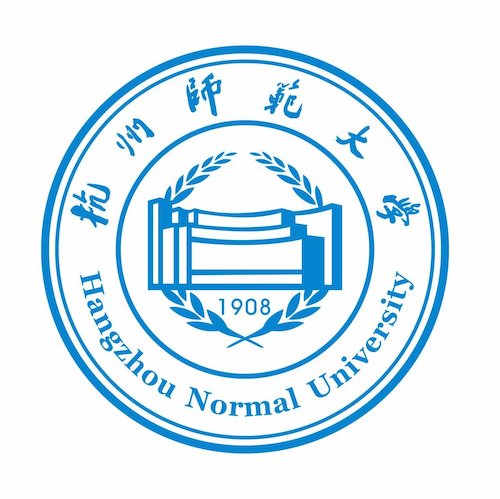 Collaborators: Danning Li, Mei Huang
Based on JHEP 07 (2023) 225[arXiv: 2212.06591]
Nov. 25, 2023
1
Introduction

5D Setup, bounce solution and thin-wall approximation
 
III. Bubble expansion and bubble wall velocity

IV. Gravitational waves

V. Summary
2
I. Introduction
3
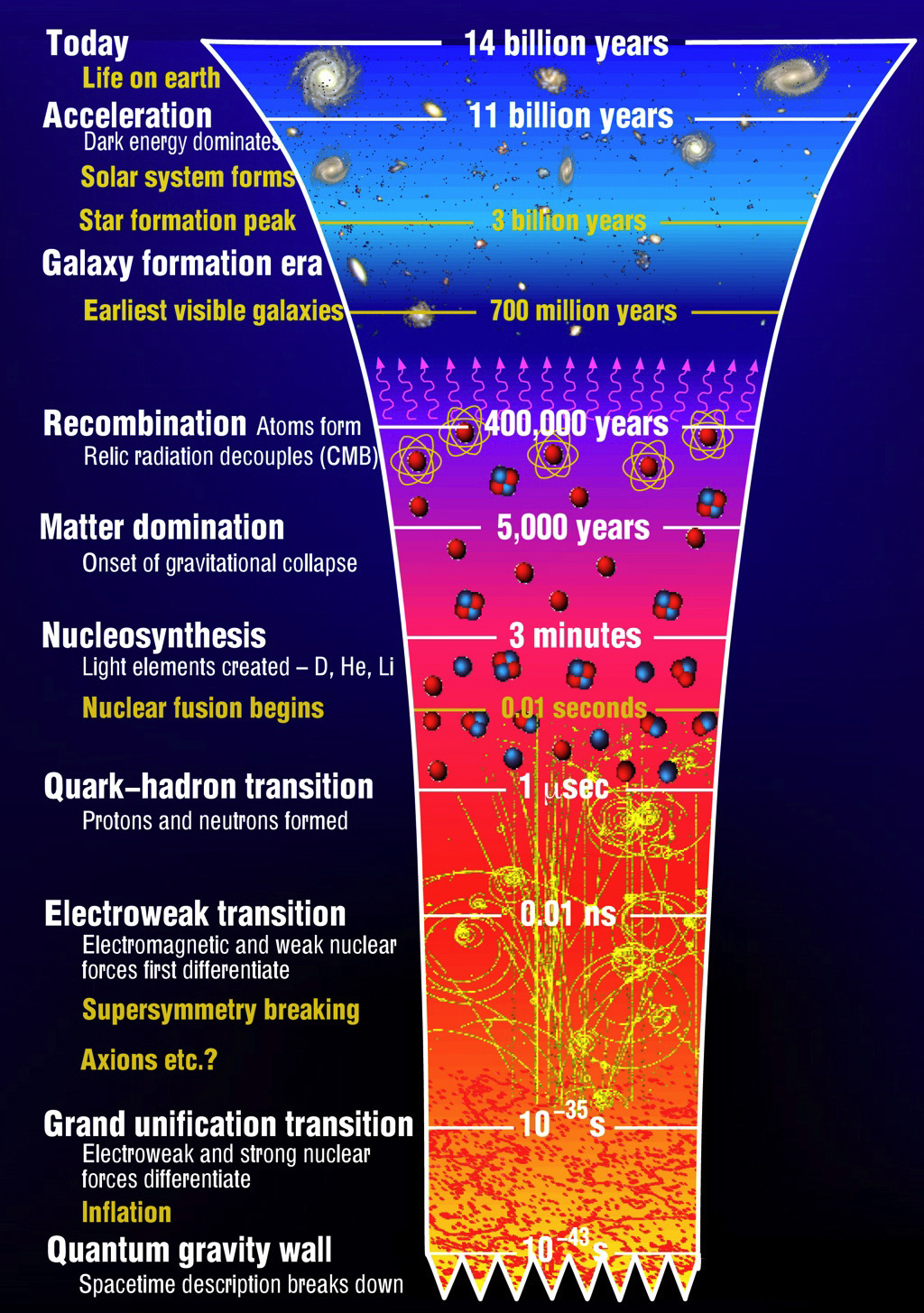 Cosmic phase transition
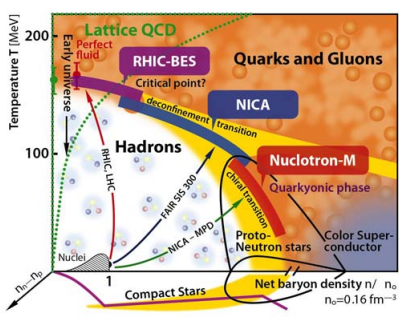 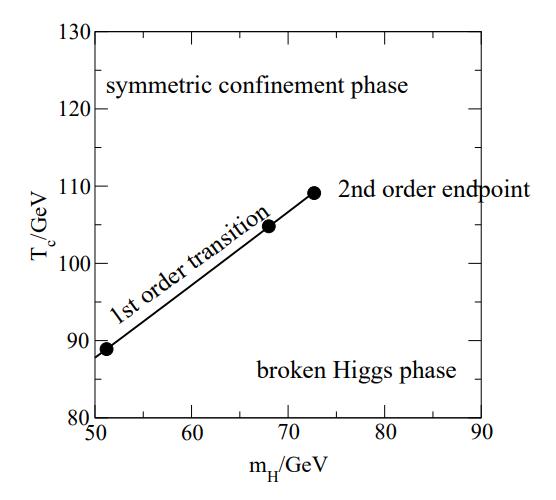 4
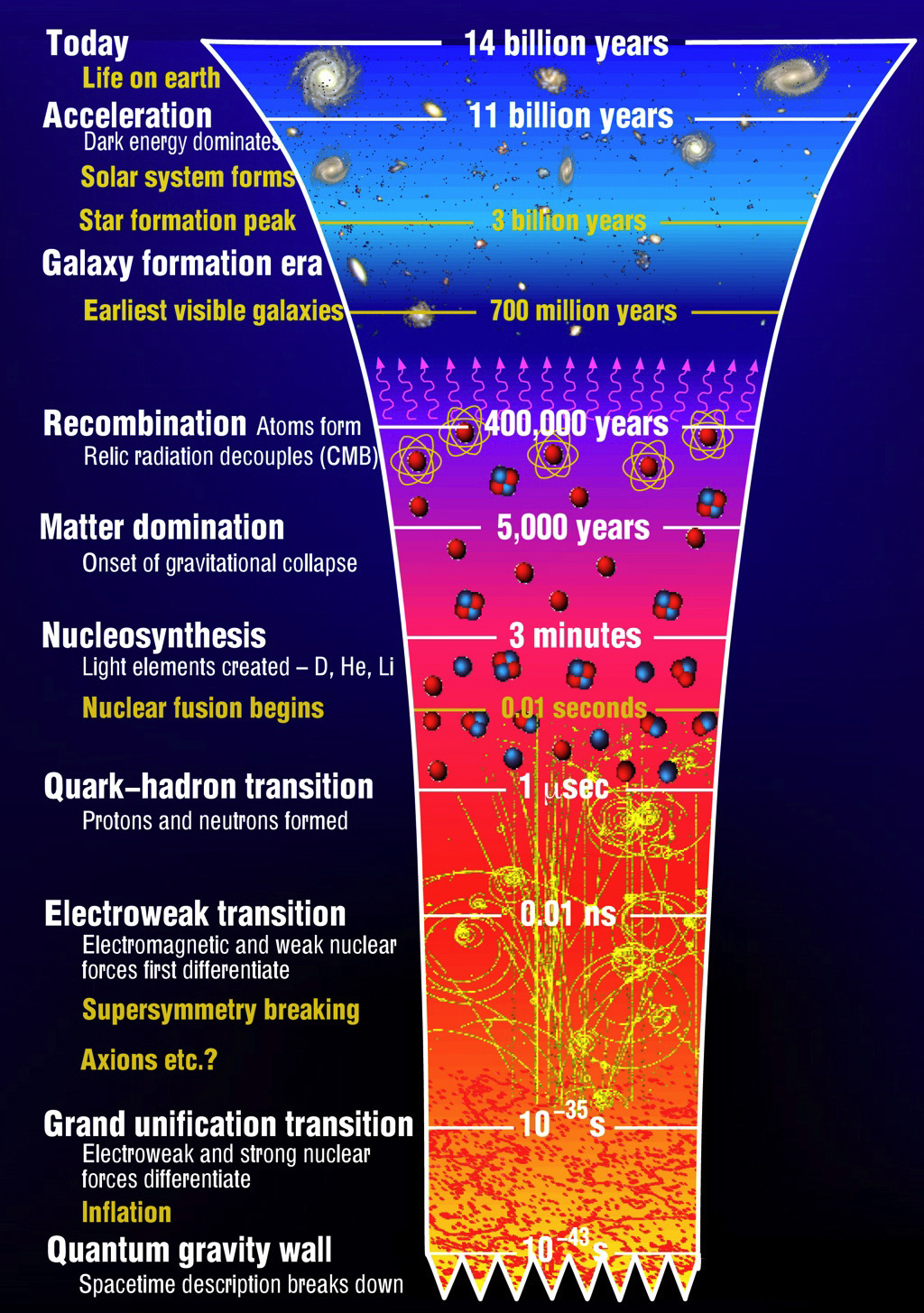 Baryon asymmetry puzzle
Sakharov conditions:
A.D. Sakharov, Pisma Zh. Eksp. Teor. Fiz.(1967)
1) Baryon number B violation.
2) C-symmetry and CP-symmetry violation.
3) Interactions out of thermal equilibrium.
First-Order Phase Transition
GWs, primordial magnetic field, primordial black holes, dark matter…
5
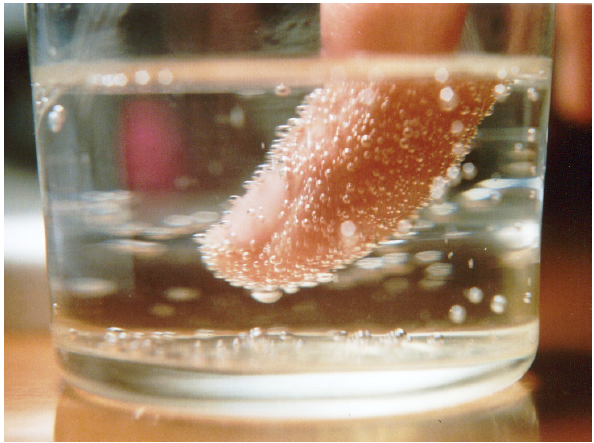 Nonequilibrium first-order transition
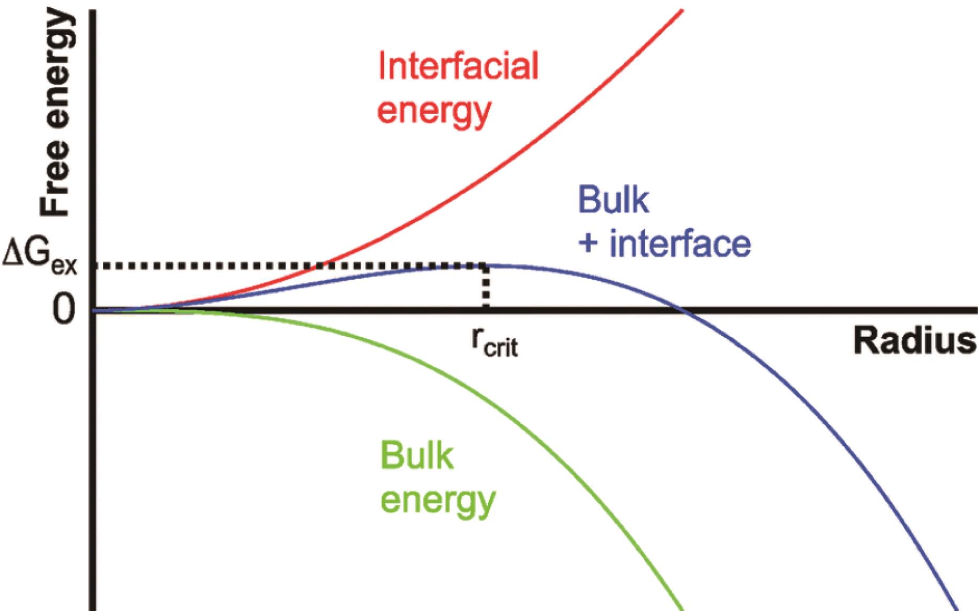 Classical Nucleation Theory
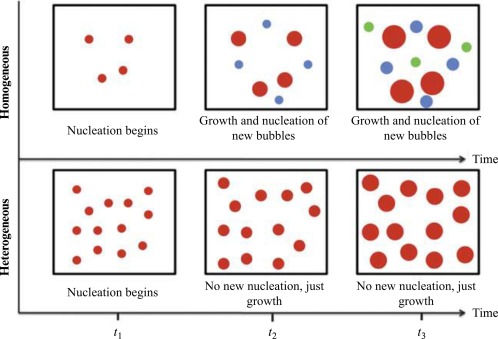 6
Nonequilibrium first-order transition
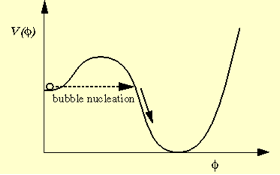 Quantum Nucleation Theory


Bounce Solution
At sufficiently high temperatures, the least-action solution has O(3) symmetry [Linde, 1983]. The O(3)-symmetric bubble is governed by
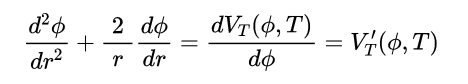 J.I.Kapusta and C.Gale, Finite-temperature field theory: Principles and applications,
Cambridge University Press, 2011
with boundary conditions
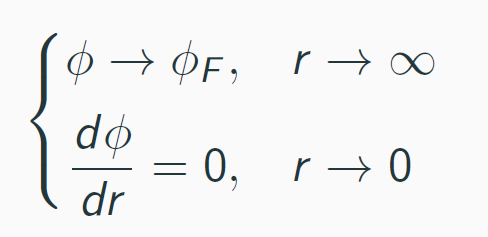 7
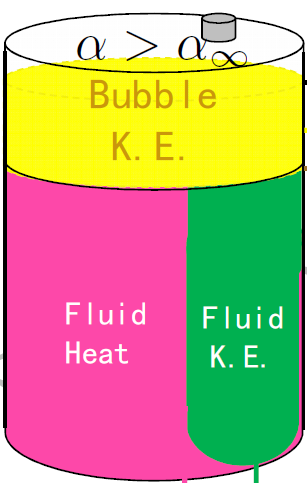 Stochastic gravitational waves
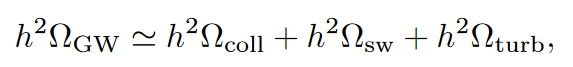 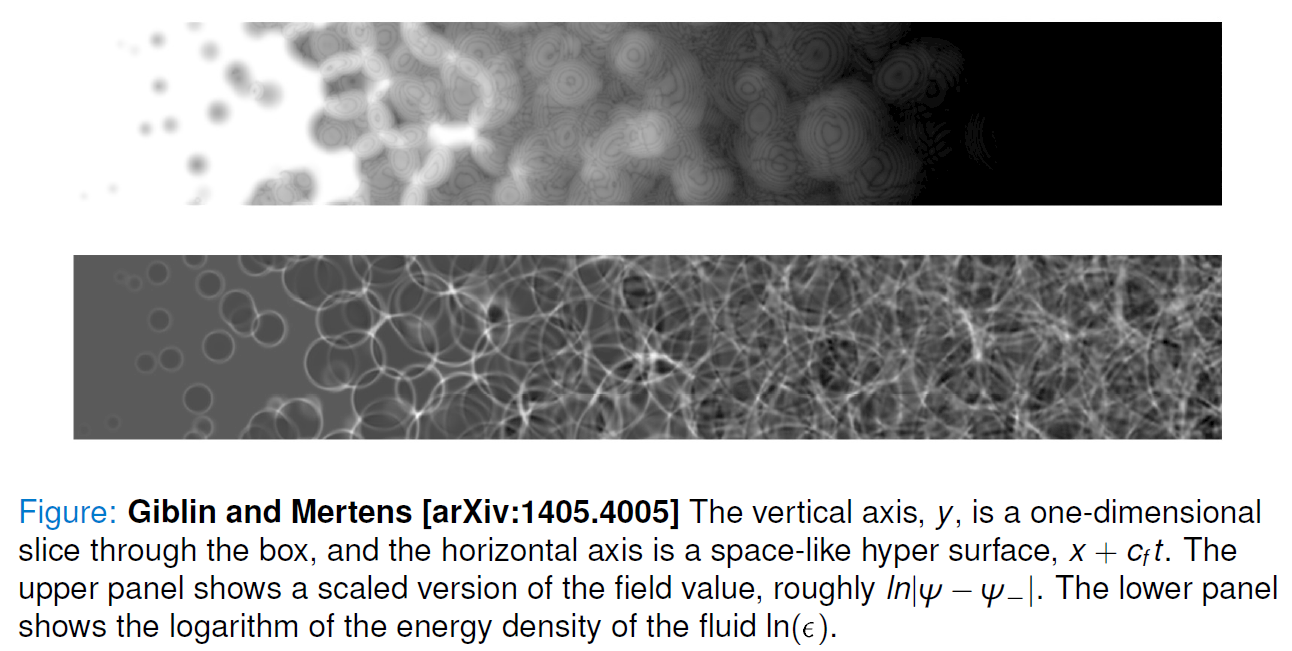 8
Holographic Dictionary:   d-QFT/d+1-Gravity
AdS/CFT: original discovery of duality
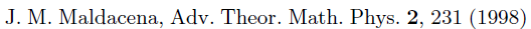 relates gravity theories on anti-de Sitter spacetimes to conformal field theories
General Gauge/Gravity duality
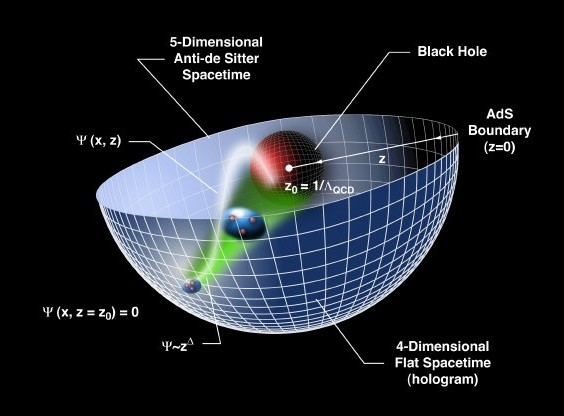 9
Holographic dictionary
Boundary QFT                   Gravity
              Local operator                                 Field
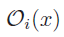 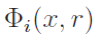 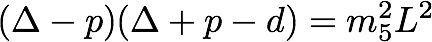 Strongly coupled                      Weakly coupled semi-classical
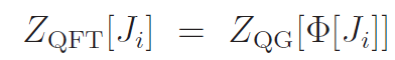 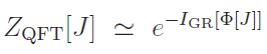 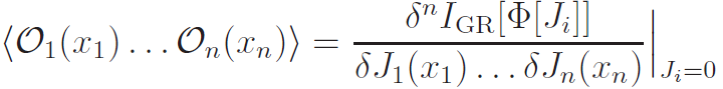 10
Holographic Duality & RG flow
Gravitational problem
Extra spatial dimension
Dynamical field
QFT on lattice
RG scale
Coupling constant
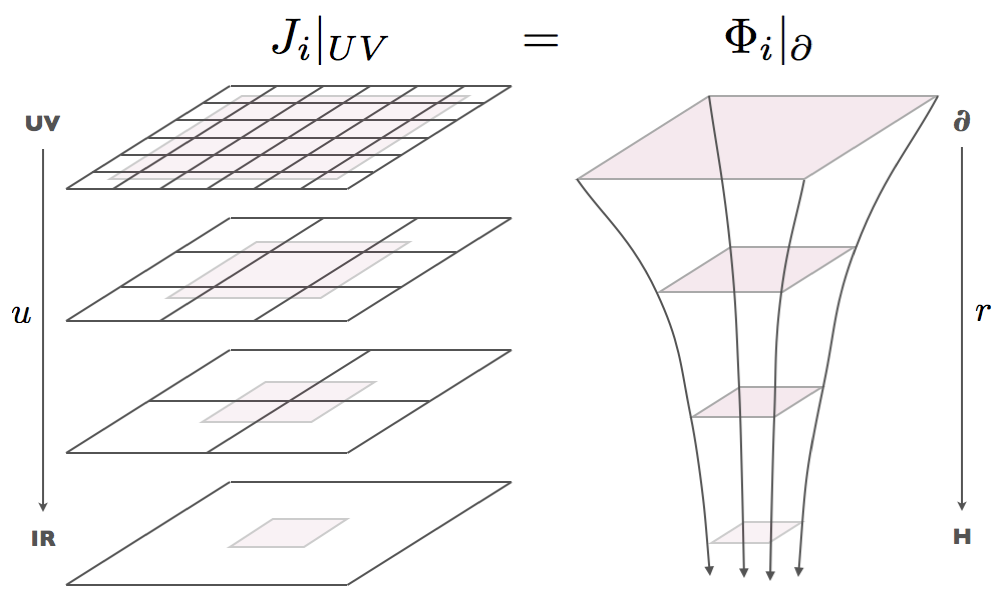 arXiv:1205.5180
11
QCD
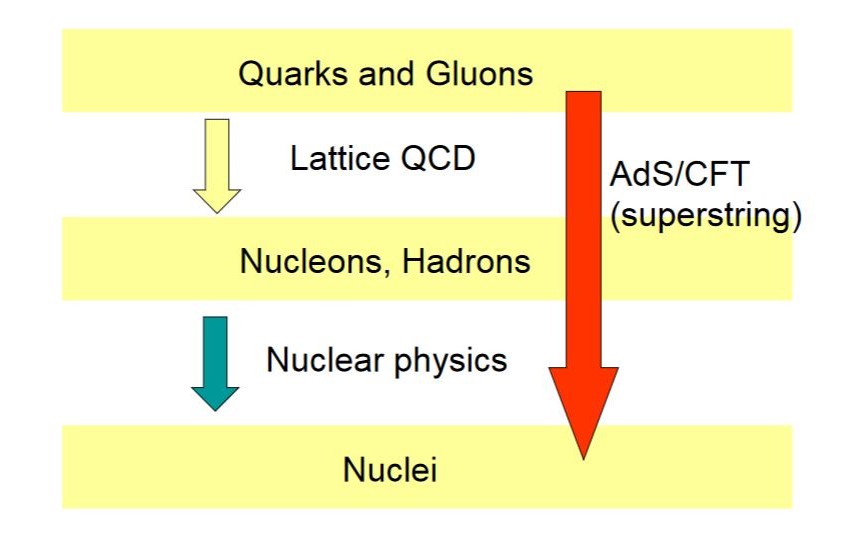 Effective field theories and models
FRG
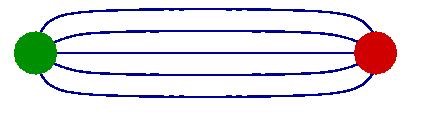 DSE
QM, NJL, SM, HLS,
CHPT, NRQCD, 
color flux tube, 
Dual superconductor ……
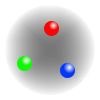 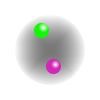 12
Top-down vs Bottom-up
Top-down：based on string theory and D-brane
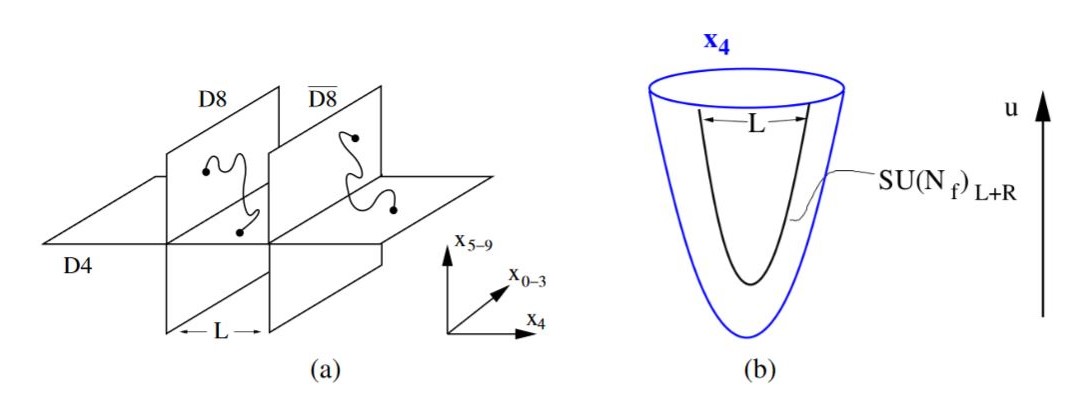 D3-D7, 
D4-D6, 
D4-D8,
STU model
 …
Bottom-up：from symmetry of QCD
hard-wall, soft-wall, Gubser model, improved holographic QCD, dynamical holographic QCD …
1)   5D effective action
2)   IR cutoff or dilaton to realize confinement
Hadron spectra, chiral symmetry breaking & linear confinement, phase transitions, equation of state, transport properties
13
KKSS model (soft-wall model)
Karch et al., arXiv: 0602229[hep-ph]
5D action
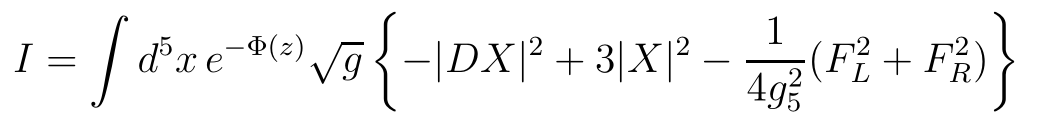 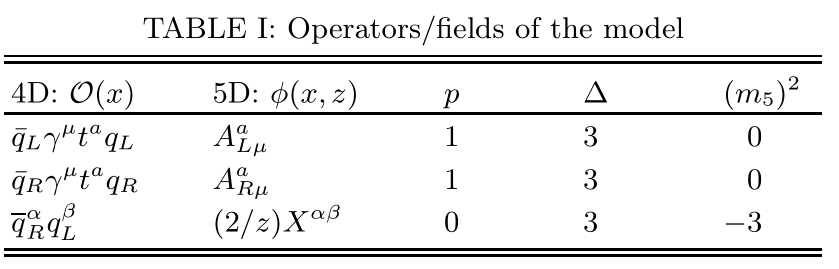 Dilaton profile
Conformal AdS5
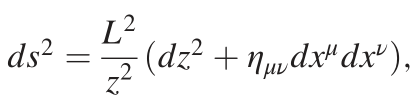 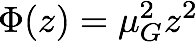 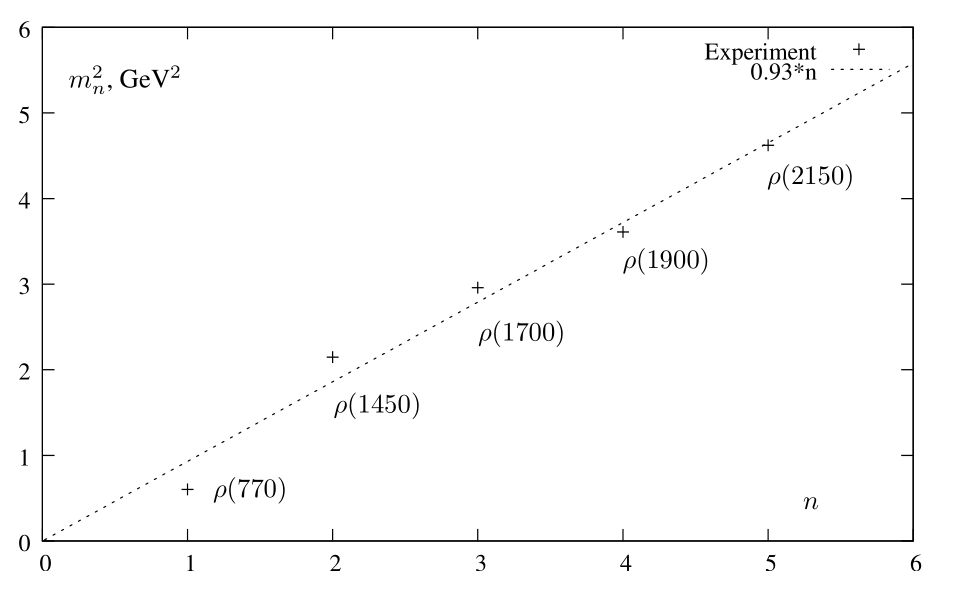 e.o.m
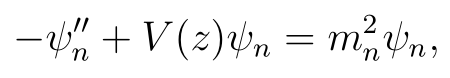 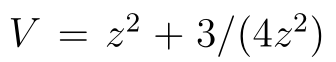 14
Chiral condensate
Chelabi et al., PRD(2016), arXiv: 1511.02721
Chelabi et al., JHEP(2016), arXiv: 1512.06493
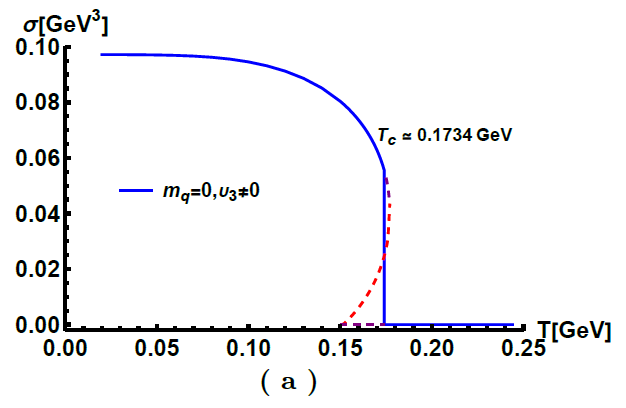 5D action
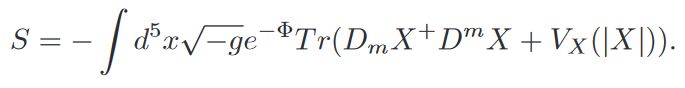 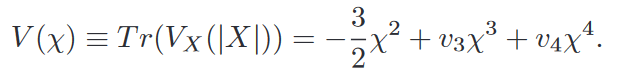 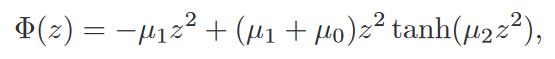 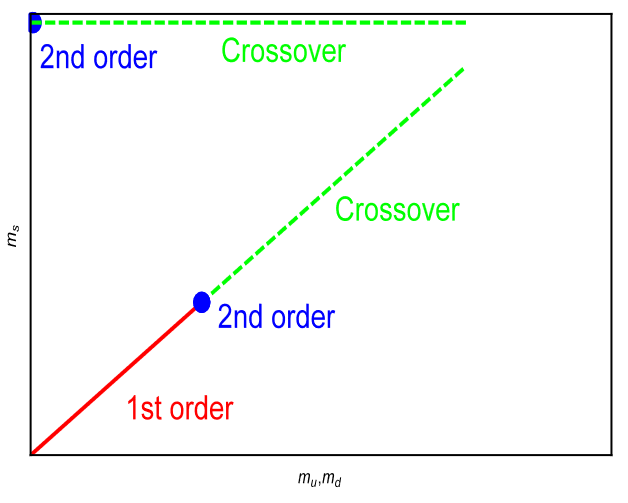 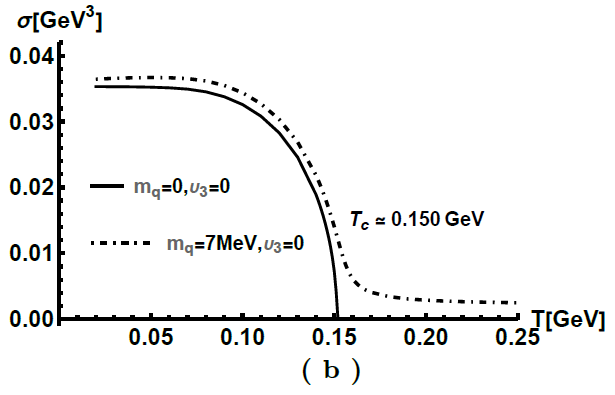 15
II. 5D Setup, bounce solution and thin-wall approximation
16
5D Model
Y. Chen, Danning Li and M. Huang arXiv: 2212.06591
Φ denotes the dilaton field and the complex scalar field X corresponds to the quark condensation or fermionic condensate of BSMs.
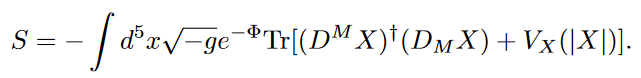 5D action
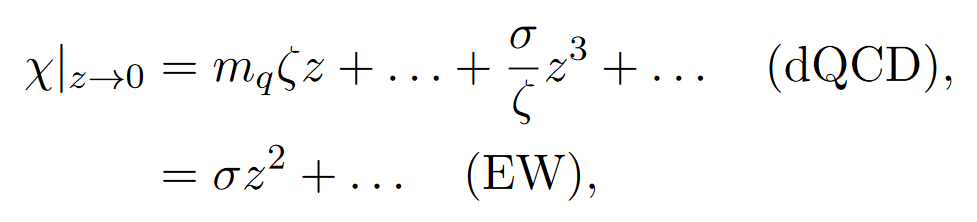 Dilaton profile
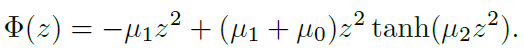 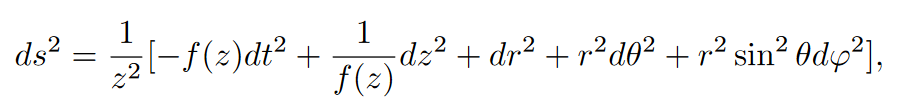 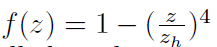 Metric
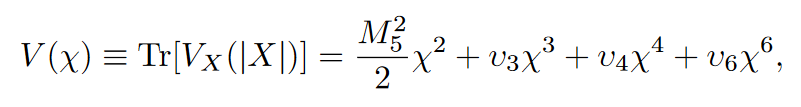 Potential
17
5D Model
Y. Chen, Danning Li and M. Huang arXiv: 2212.06591
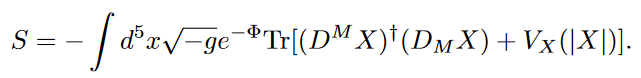 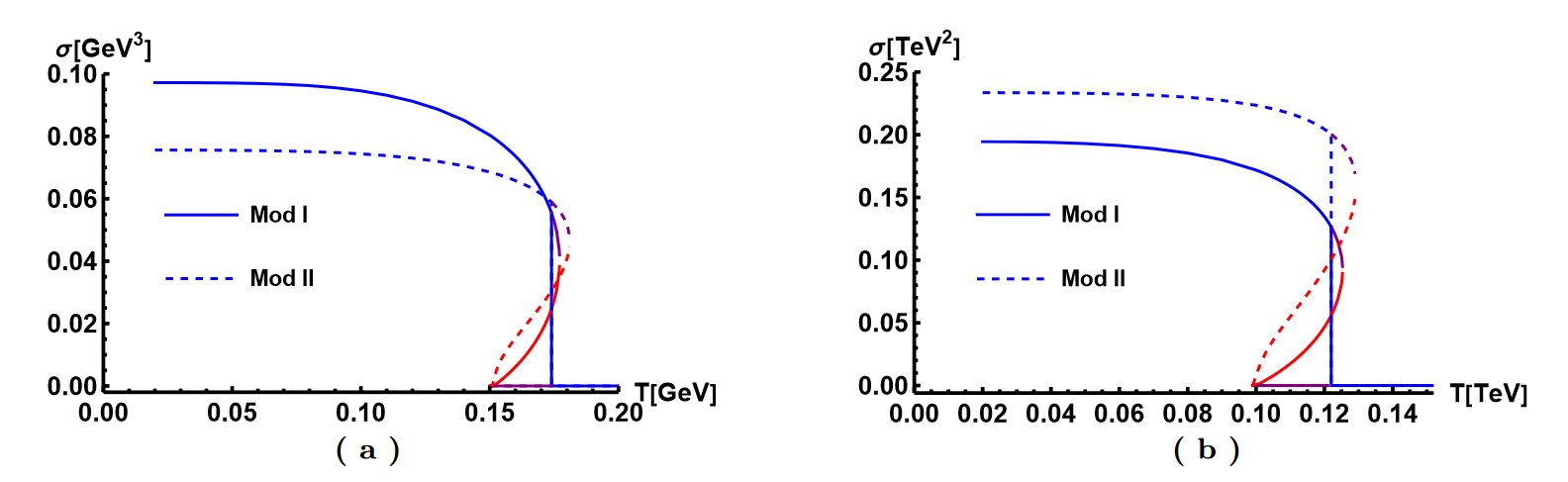 5D action
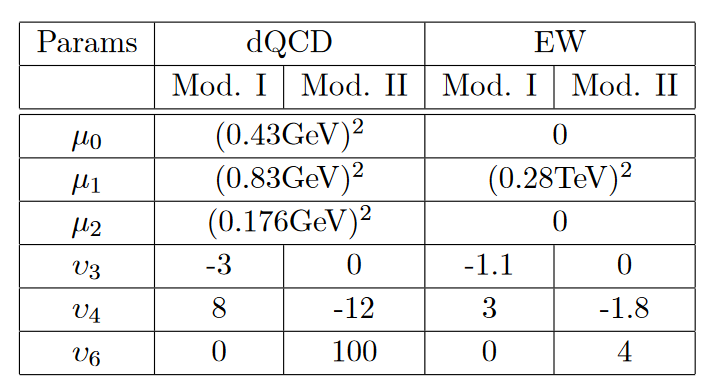 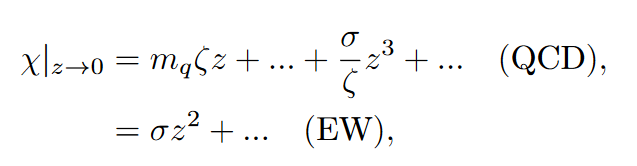 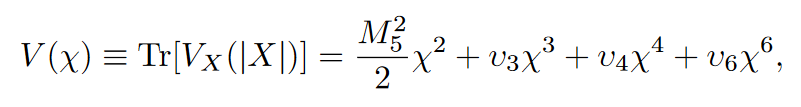 Potential
18
Bounce Solution
Y. Chen, Danning Li and M. Huang arXiv: 2212.06591
the equations of motion of the scalar field X can be obtained from action
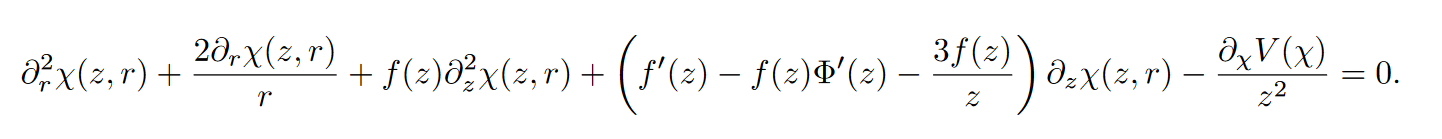 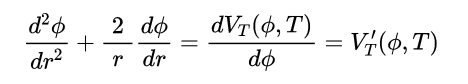 The solution requires the following boundary conditions
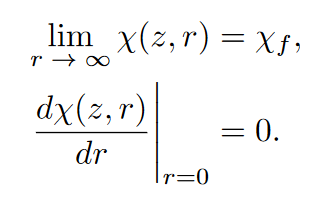 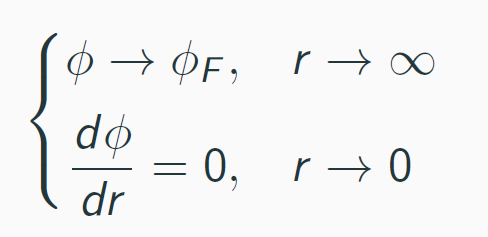 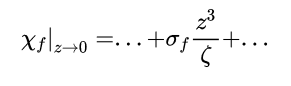 19
Bounce Solution
Y. Chen, Danning Li and M. Huang arXiv: 2212.06591
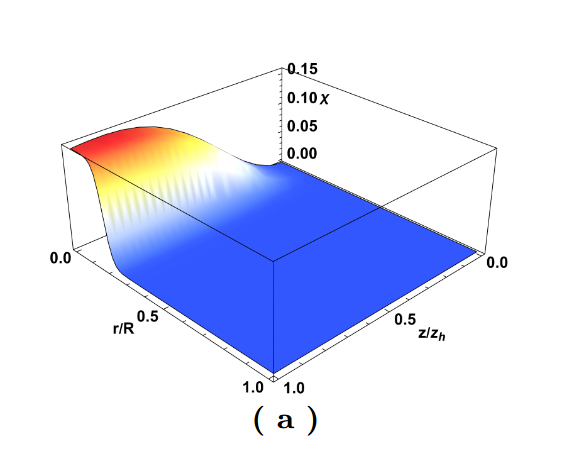 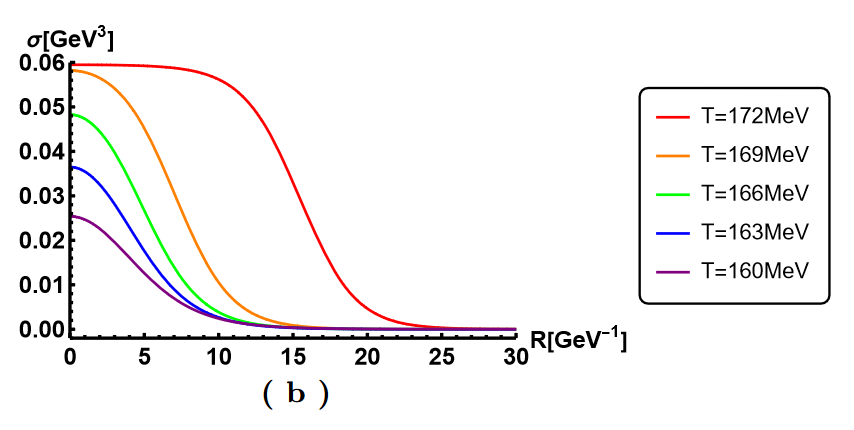 the condensate σ as a function of the radial coordinate r at different temperatures.
the bounce solution of the scalar field χ as a function of the fifth dimensional coordinate z and the radial coordinate r
20
Thin-Wall Approximation
Y. Chen, Danning Li and M. Huang arXiv: 2212.06591
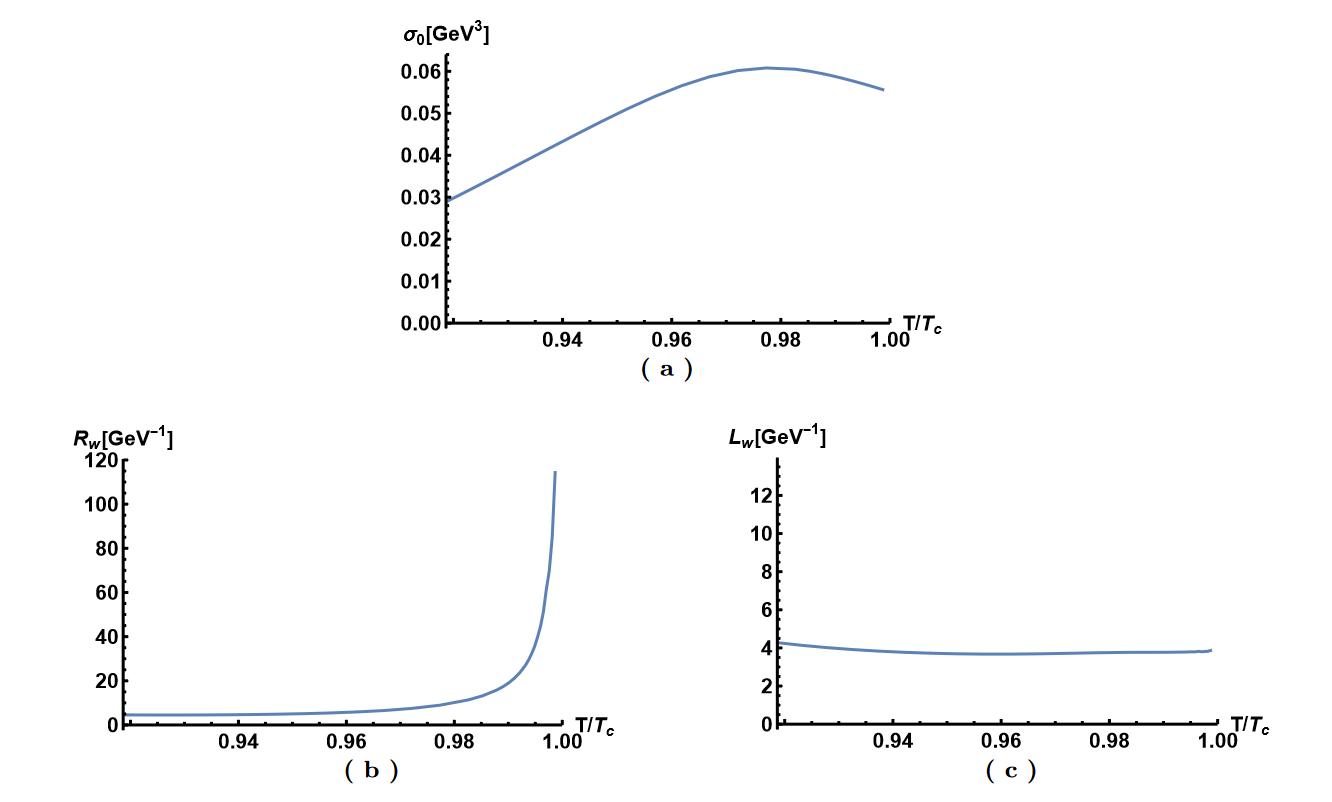 we use hyperbolic tangent function interpolation condensation as a function of the radial r, shown following
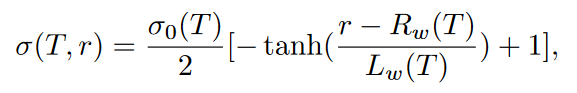 where σ0 is the condensation value at the center, Rw denotes the radius of the bubble, and Lw represents the thickness of the bubble wall.
21
Thin-wall approximation
Y. Chen, Danning Li and M. Huang arXiv: 2212.06591
the tunneling rate of the stochastically generated bubbles is
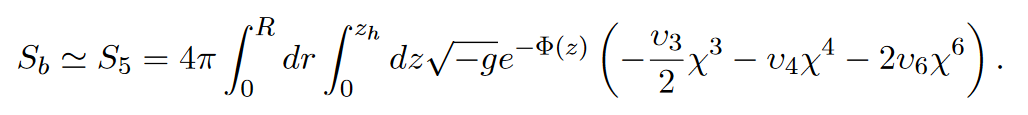 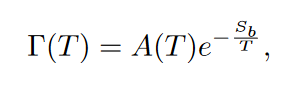 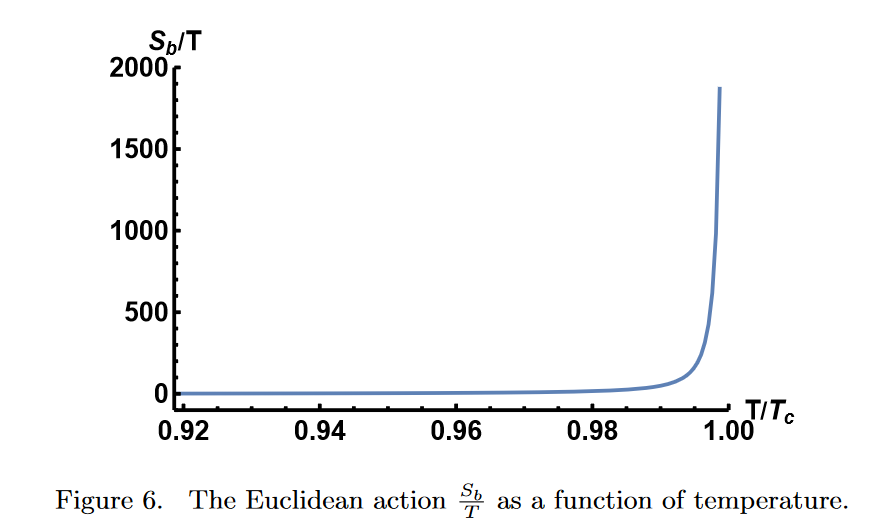 22
Thin-wall approximation
Y. Chen, Danning Li and M. Huang arXiv: 2212.06591
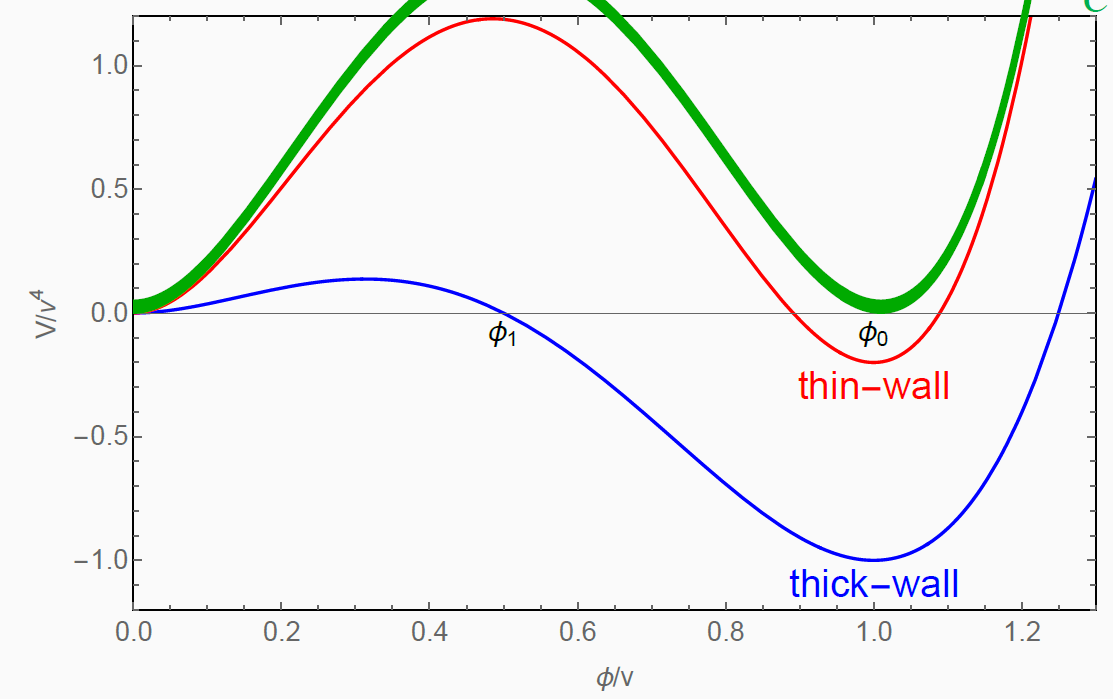 As in Ref. [A. Eichhorn, et al., JCAP (2021)], for Lw ≪Rw (thin-wall approximation), we can estimate the surface tension and the parameters α and β/H using the Euclidean action.
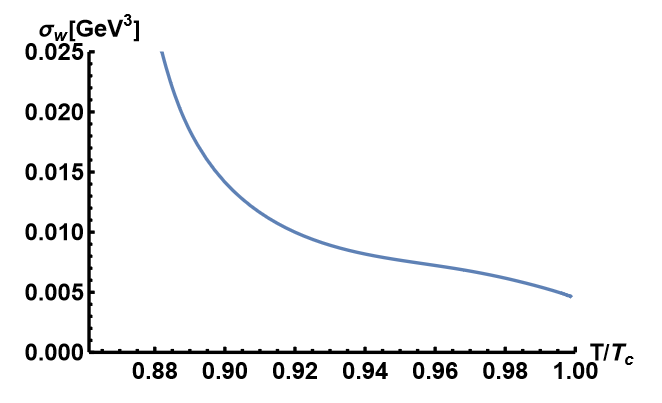 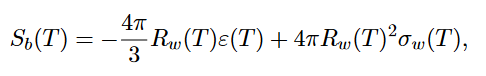 23
Thin-wall approximation
Y. Chen, Danning Li and M. Huang arXiv: 2212.06591
We estimate the parameters α and β/H using the Euclidean action obtained previously. The parameters α and β/H are very important for the GW power spectrum.
strength parameter α 


transition rate parameter β/H
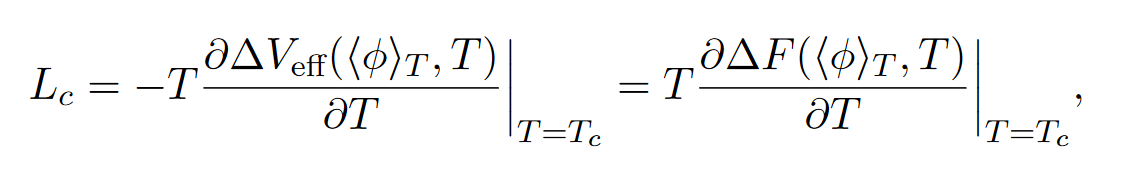 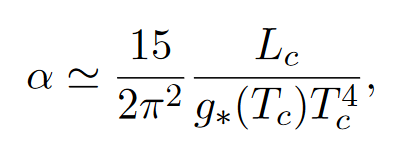 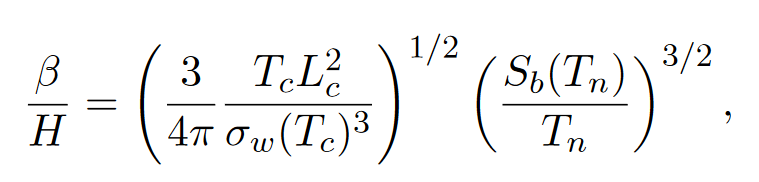 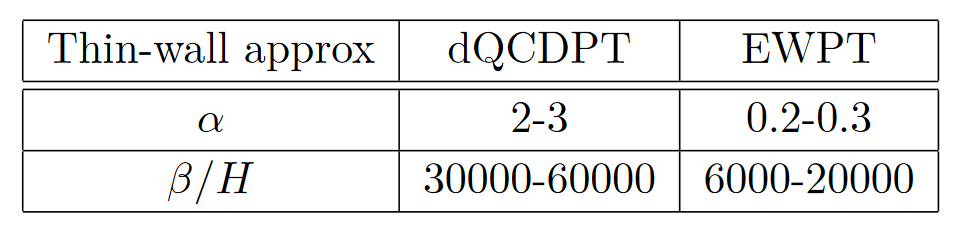 24
III. Bubble expansion and bubble wall velocity
25
Real-time evolution
Y. Chen, Danning Li and M. Huang arXiv: 2212.06591
To investigate the real-time evolution, we transform the framework to the ingoing Eddington-Finkelstein coordinate, then the metric becomes
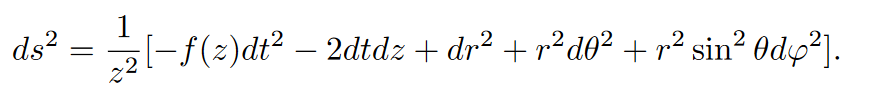 Under the coordinate transformation, the scalar field χ is invariant, and its equation of motion becomes as follows
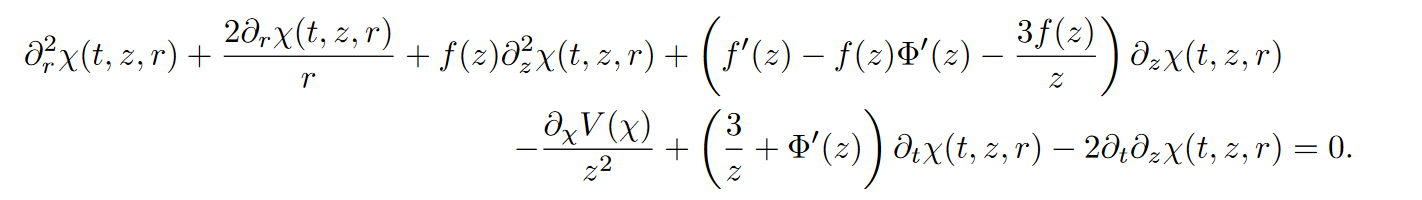 We choose the following boundary conditions
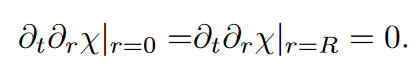 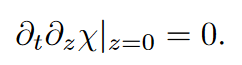 26
Bubble velocity
Y. Chen, Danning Li and M. Huang arXiv: 2212.06591
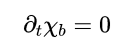 bounce solution=critical bubble solution
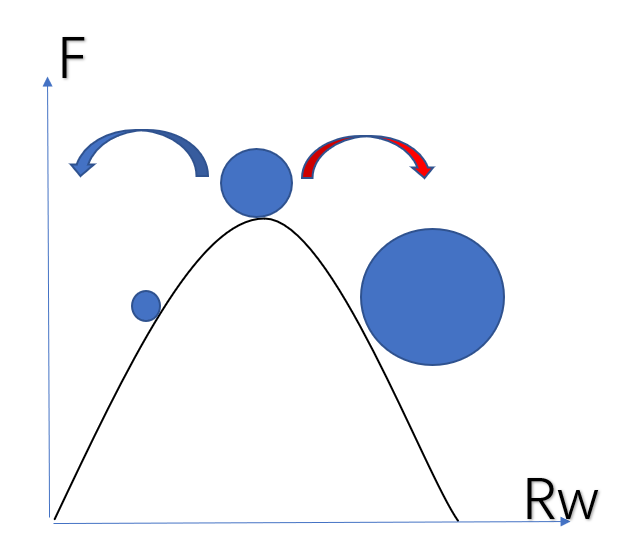 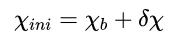 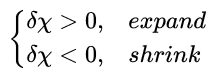 27
Bubble velocity
Y. Chen, Danning Li and M. Huang arXiv: 2212.06591
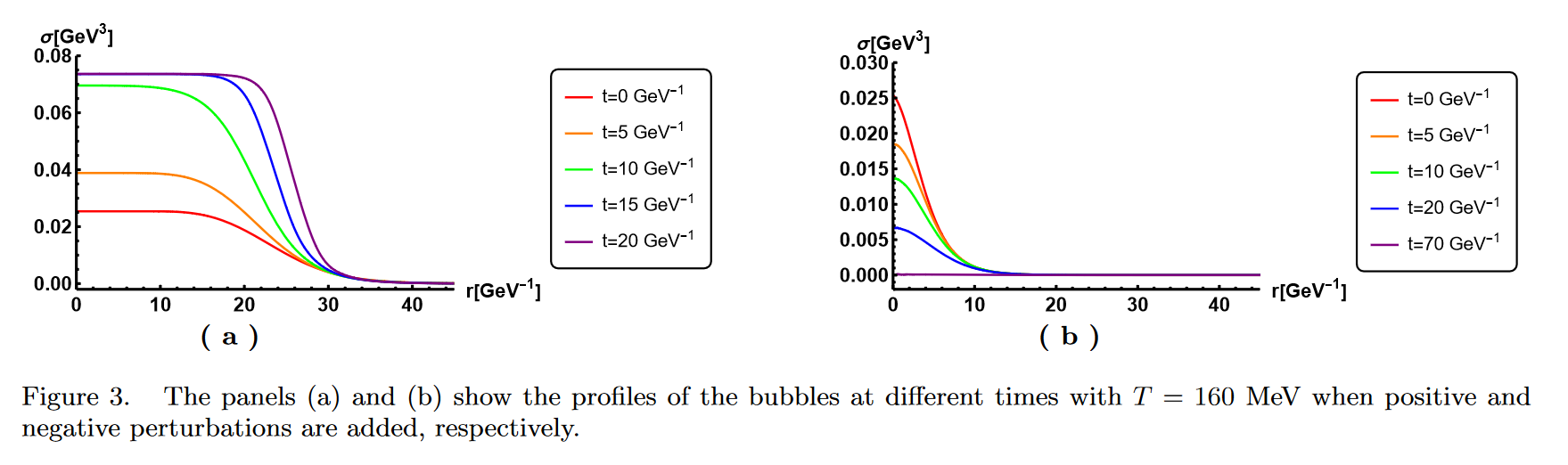 28
Bubble velocity
Y. Chen, Danning Li and M. Huang arXiv: 2212.06591
To obtain the bubble wall velocity, we used the function
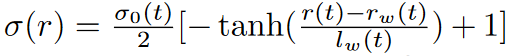 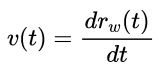 we can define the velocity of the bubble wall by
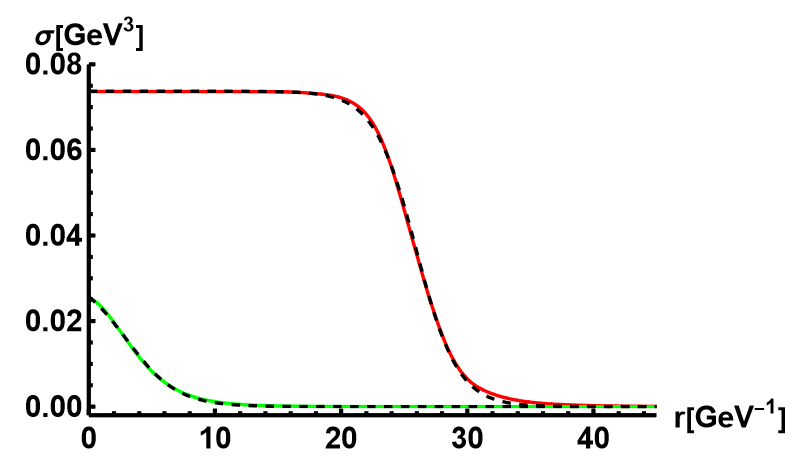 the solid line is the numerical solution and the dashed line represents the fitting results of the hyperbolic tangent function.
29
Bubble velocity
Y. Chen, Danning Li and M. Huang arXiv: 2212.06591
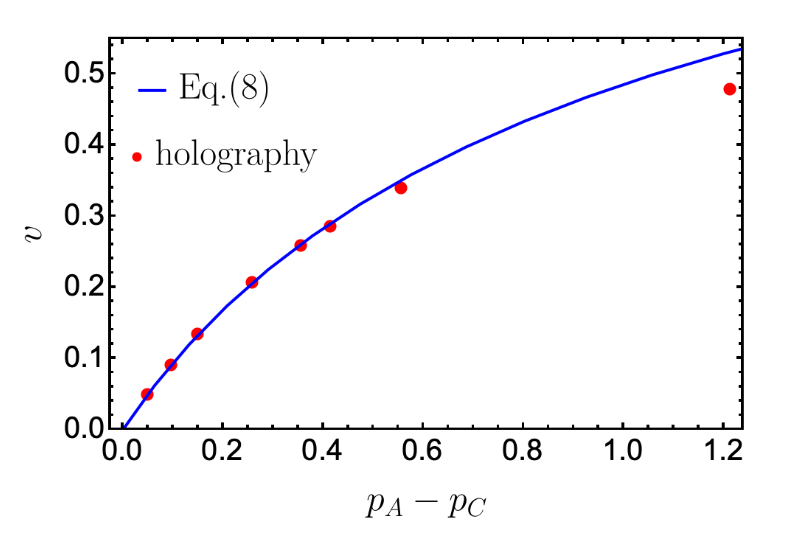 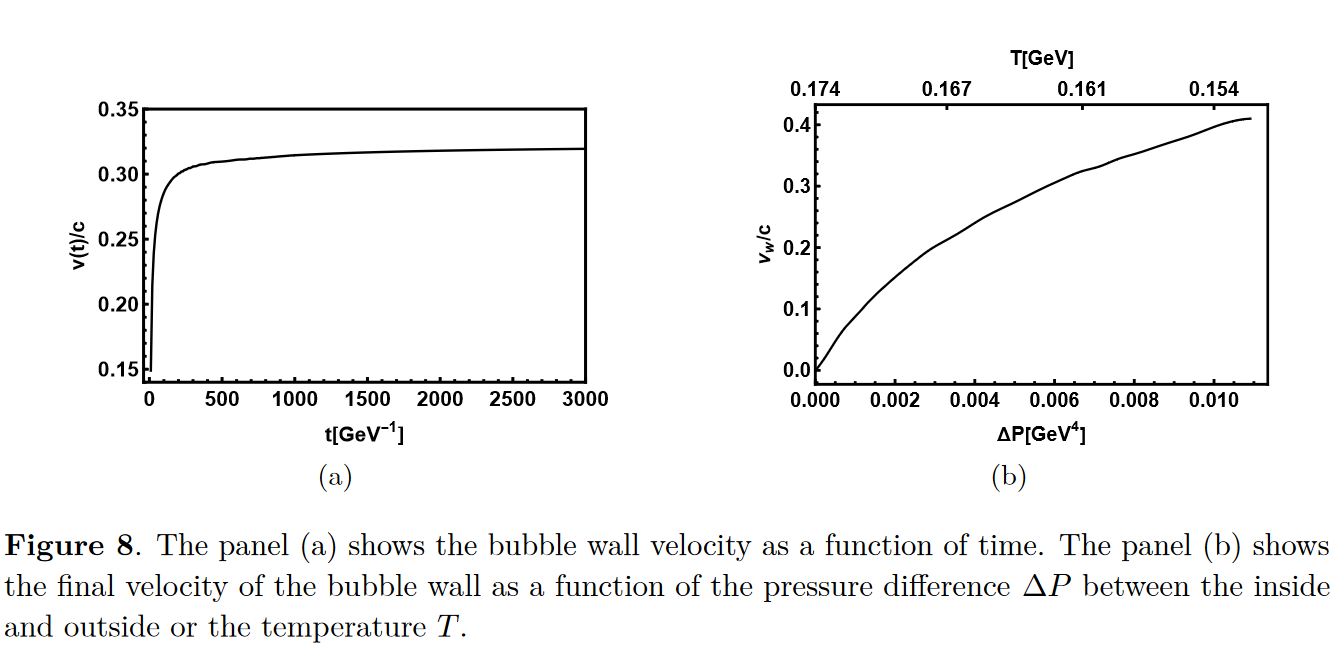 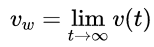 R. A. Janik et al., Phys Rev Lett(2022)
30
IV. Gravitational waves
31
GW power spectra
Y. Chen, Danning Li and M. Huang arXiv: 2212.06591
Within the linear approximation, the total GW power spectra can be written as
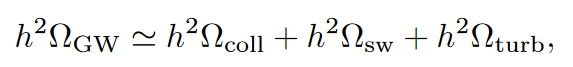 we have found that for the holographic model, the final velocity of the bubble wall is less than the speed of sound, i.e., the non-runaway case. According to Ref. [C. Caprini et al., JCAP(2016)], the GWs generated by collisions in the non-runaway case can be neglected with respect to acoustic waves and magnetohydrodynamic turbulence. Therefore, the total power spectrum is approximated to
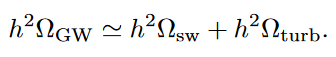 Due to the complexity of turbulence, the contribution from the turbulence is dropped in this paper to make a conservative estimate.
32
GW power spectra
Y. Chen, Danning Li and M. Huang arXiv: 2212.06591
The key quantities which determine these power spectra are the following:
The percolation temperature Tp is defined as the temperature at which the probability to have the false vacuum is about 0.7.
The phase transition strength parameter α, which is related to the scalar potential energy released during the phase transition
The bubble wall speed vw
The transition rate parameter β, which can be thought of as the inverse phase transition duration
33
GW power spectra
Y. Chen, Danning Li and M. Huang arXiv: 2212.06591
The nucleation temperature is defined as one bubble per unit Hubble volume and is written as
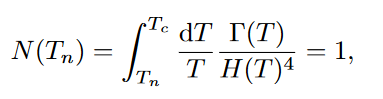 the probability of a false vacuum is defined as
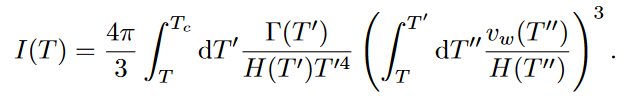 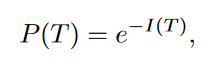 34
GW power spectra
Y. Chen, Danning Li and M. Huang arXiv: 2212.06591
The parameter α is defined as
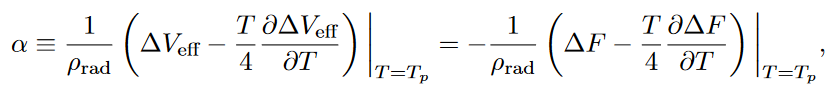 Near-conformal model α~O(1)
The inverse of the duration time is defined as
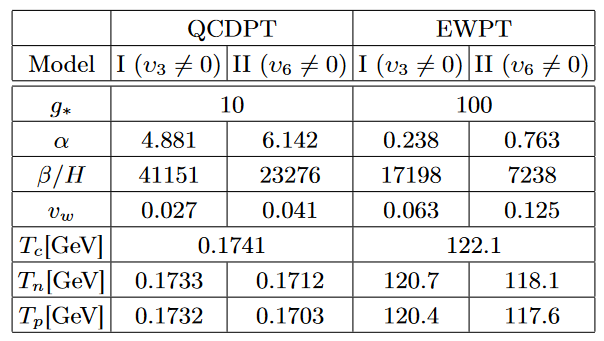 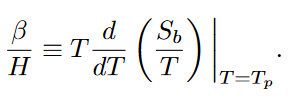 Strongly coupled theory β~10000 ?
F.R. Ares et al., Phys.Rev.Lett.(2022);
J. Shao, Mei Huang, Phys.Rev.D(2023)
35
GW power spectra
Y. Chen, Danning Li and M. Huang arXiv: 2212.06591
From numerical simulations, the power spectrum from sound waves has the form of
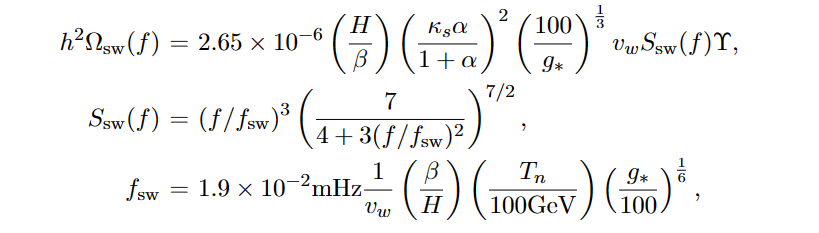 The specific form of the factor κv depends on the bubble wall velocity and has the following form in the limits of large and small velocities
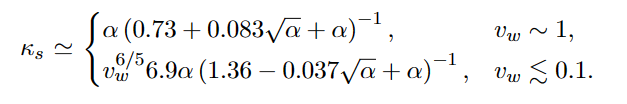 36
GW power spectra
Y. Chen, Danning Li and M. Huang arXiv: 2212.06591
the suppression factor is
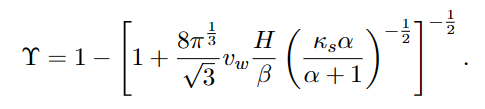 37
GW power spectra
Y. Chen, Danning Li and M. Huang arXiv: 2212.06591
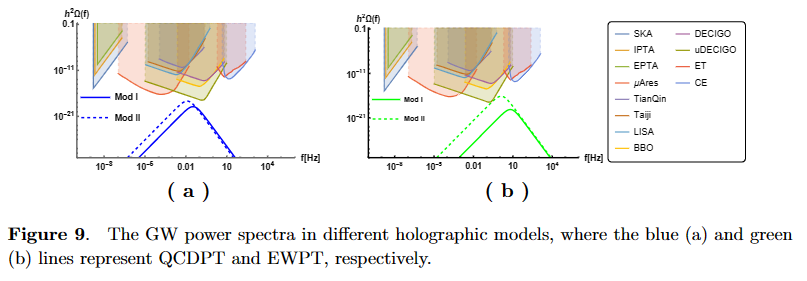 NANOGrav-15
β ⇧
α ⇧
38
V. Summary
39
Summary
Y. Chen, Danning Li and M. Huang arXiv: 2212.06591
We investigate the bounce solution in the holographic QCD and electroweak models with first-order phase transition. The strength parameter α, inverse duration time β/H and bubble wall velocity vw are calculated by holographic bounce solution.
We find the parameter α is about O(1) and β/H is about 10000. The critical, nucleation and percolation temperatures of the phase transition are close to each other in the holographic model. In addition, the velocity vw is found to be less than the sound speed.
40
Summary
Y. Chen, Danning Li and M. Huang arXiv: 2212.06591
41
Progress: Collision
42
Progress: Spinodal Decomposition
43
Thanks！
44